Международный туризм
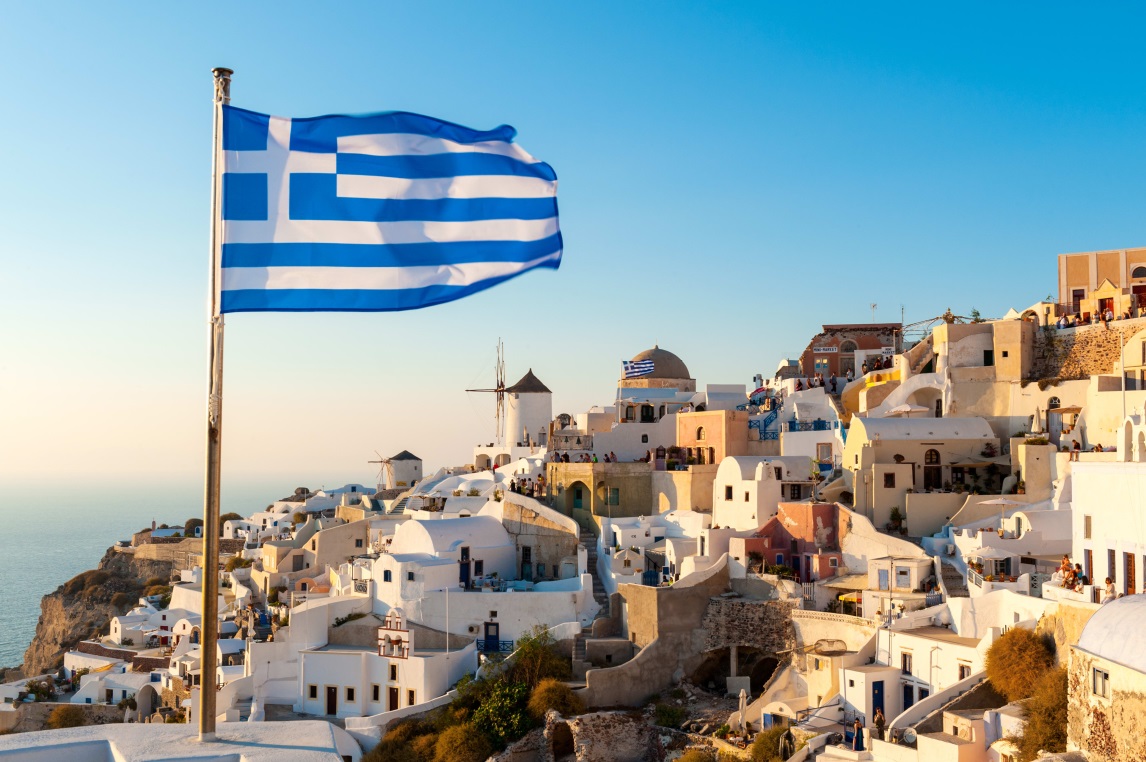 Индивидуальный проект 
бюджетное профессиональное образовательное учреждение  Вологодской области «Череповецкий металлургический колледж  имени академика И.П.Бардина»
Выполнил студент 
группы 1-ПКС:
Губин Никита Александрович
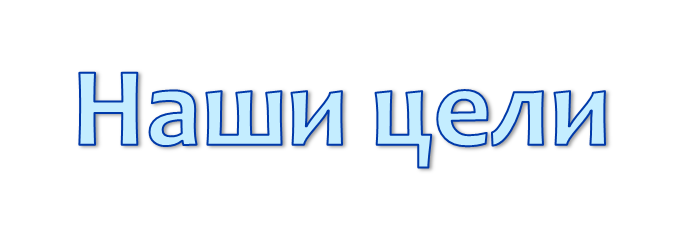 •Узнать: какие способы передвижения существуют?•Какие страны будут интересны?
Что же такое туризм?
Туризм — временные выезды (путешествия) людей вдругую страну или местность, отличную от местапостоянного жительства на срок от 24 часов до 6месяцев.
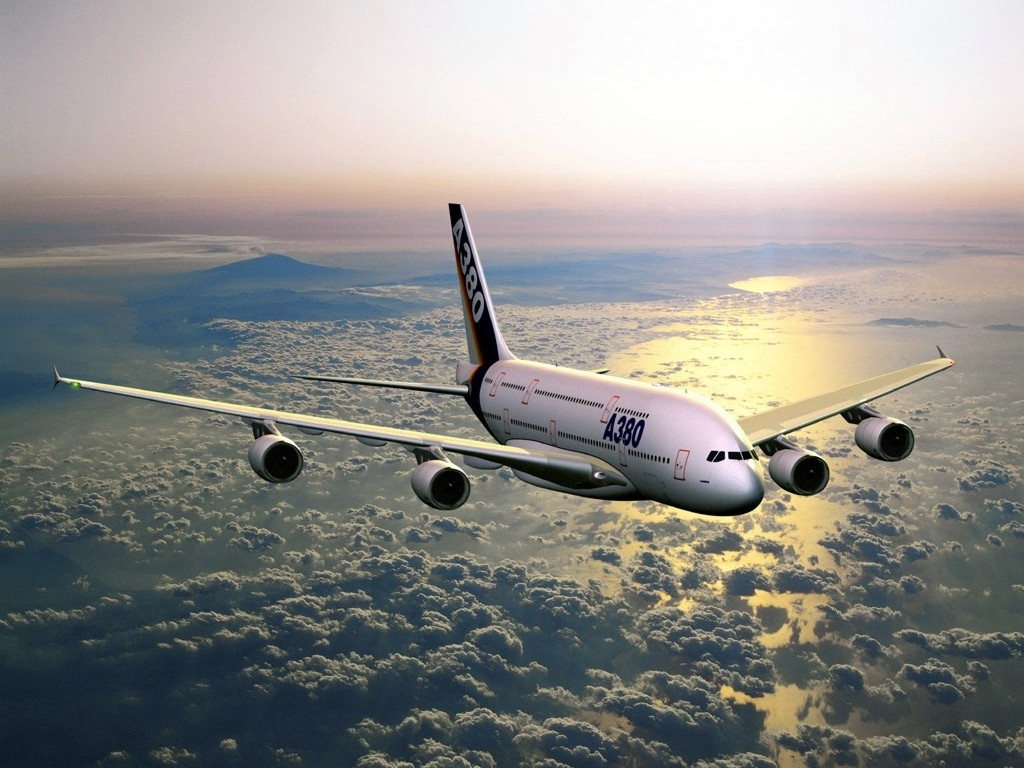 Страны
Первые 20 стран по количеству объектов Всемирного наследия ЮНЕСКО
Способы посещения
Культурно-познавательный
Лечебно-оздоровительный
Деловой туризм
Сельский туризм
Событийный туризм
Гастрономический туризм
Научный туризм
Круизный туризм
Религиозный туризм
Паломнический туризм
Образовательный туризм
Приключенческий туризм
Космический туризм
Транзитный туризм
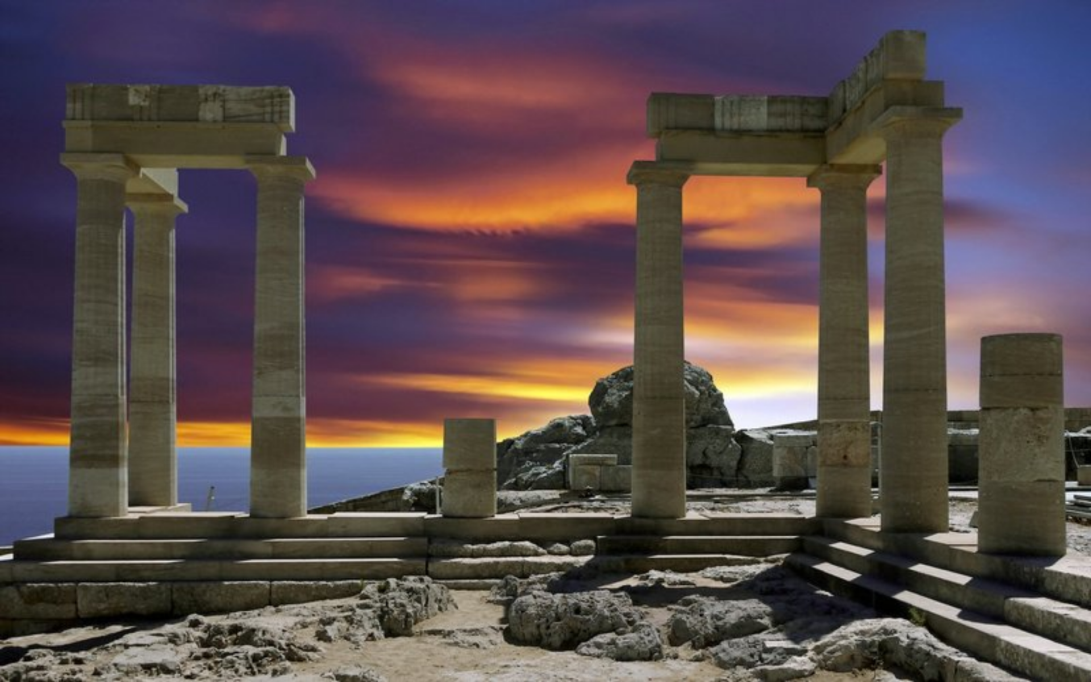 Грецию посещает более 19 млн. туристов ежегодно, принося, тем самым, около 15 % валового внутреннего продукта всей страны. Туризм в Греции — один из основных источников валютных поступлений, он приносит государству свыше 15 % ВВП и работу 16,5 % от общего количества занятого населения.
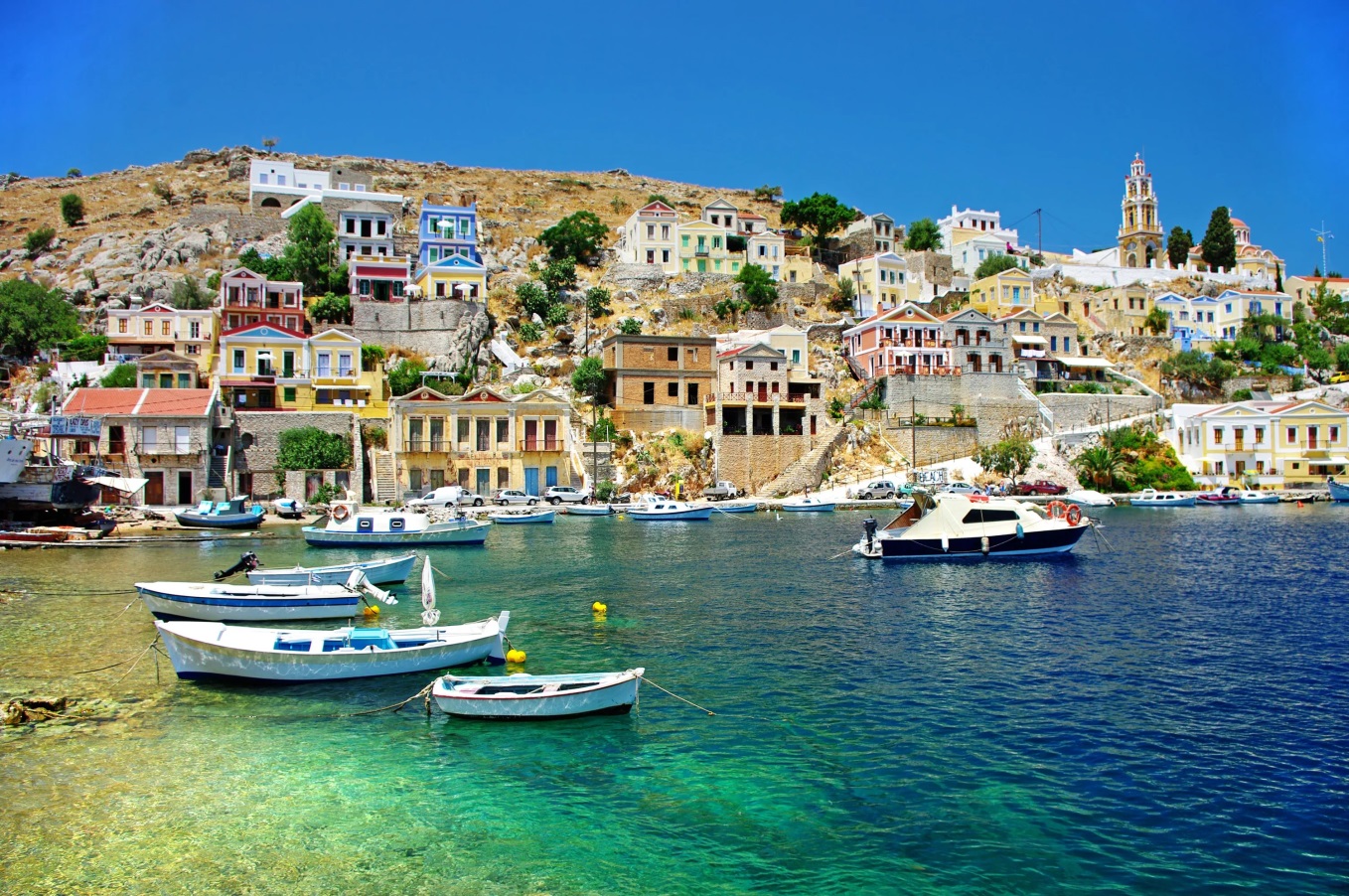 ПЕРЕЛЁТ В летние месяцы долететь на Крит не составит никакого труда не только из Москвы, но и из Краснодара, Перми и Казани. Кстати, из Казани существует рейс также на Родос. А еще рейсы на Родос и Салоники предоставляет аэропорт Ростова-на-Дону. Если же вы живете не в Москве, и даже не в России, попасть в Грецию тоже не проблема. Рейсы Киев-Афины, Одесса-Афины и Киев-Салоники регулярно предлагает «Аэросвит» . Жители Минска могут по пути в Грецию увидеть и другие европейские страны, потому как добраться туда можно только через них. «Турецкие авиалинии» дают возможность посетить Грецию жителям Алма-Аты, но для начала нужно добраться до Стамбула, где осуществляется пересадка.
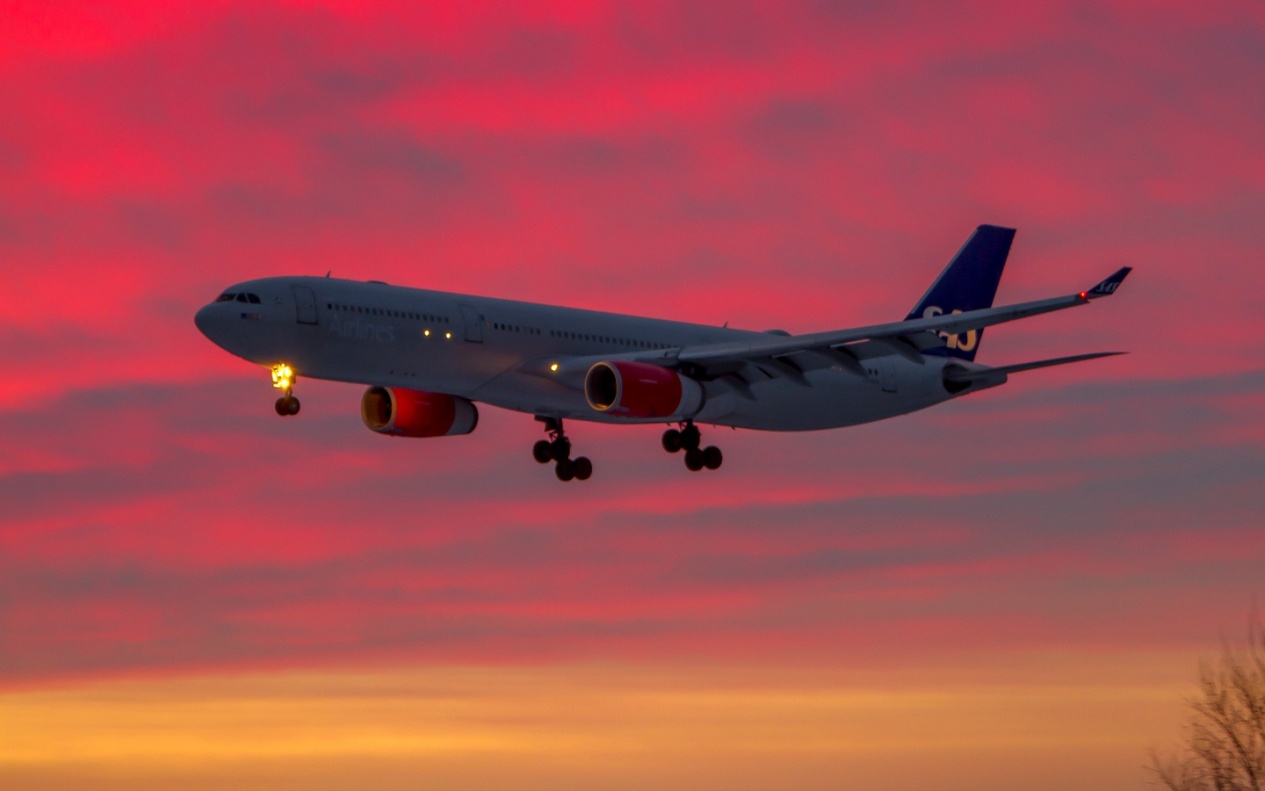 Передвижение по Греции Различных видов транспорта там великое множество. Воспользоваться можно и такси, и междугородними автобусами, и местными самолетами. Ходят и паромы между островами, хотя зимой это невыгодно – рейсы очень часто отменяют из-за погоды. Одним из самых дешевых способов передвижения здесь можно назвать такси, которых в Греции более чем достаточно. За посадку с вас возьмут 1 евро, за каждый километр – 0, 34 евро. Но если вы захотите взять такси с полуночи до 5: 00 по местному времени, заплатите по двойному тарифу. В Афинах и на материке тарифы всегда будут соблюдены, а на островах лучше все-таки о цене проезда заранее договориться. И будьте готовы к тому, что можете оказаться не единственным пассажиром – если еще кому-то, кто желает сесть в то же такси, по пути с вами, таксист не откажет и второму пассажиру.
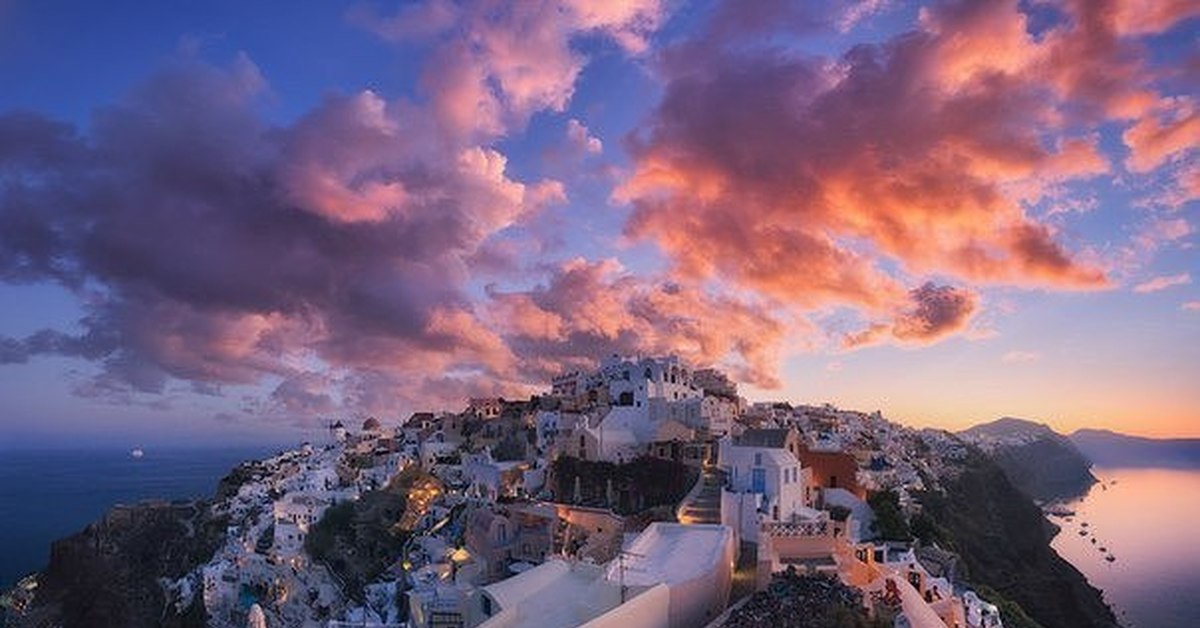 Передвижение по Греции Крайне удобны междугородние автобусы KTEL, которые довезут не только по материку, но и с острова на остров. Передвигаться на дальние расстояния вполне удобно на самолетах местных авиаперевозчиков Olympic Air и Aegean Airlines.
Аренда авто Если вы считаете общественный транспорт неудобным, вам не меньше 25 и не больше 70 лет, у вас есть международные водительские права, и стаж не менее 3 лет, можно арендовать авто. Желательно так же иметь кредитную карту. Говоря о плате, средняя цена аренды авто эконом-класса будет начинаться от 40 евро в сутки. Не забудьте в прокатной канторе изучить условия страхового полюса. Важно – полюс должен распространяться на кражу, не иметь франшизы и покрывать ущерб третей стороны. Словом, позаботьтесь о себе и других. Казалось бы, что удобно и выгодно очень. Тем не менее, в Афинах общественный транспорт все равно удобнее и надежнее не нужно искать место для парковки, а занять это может немало. Тем более движение там хаотичное и ну совсем небезопасное, благодаря многим, кто считает, что правила писаны не для них
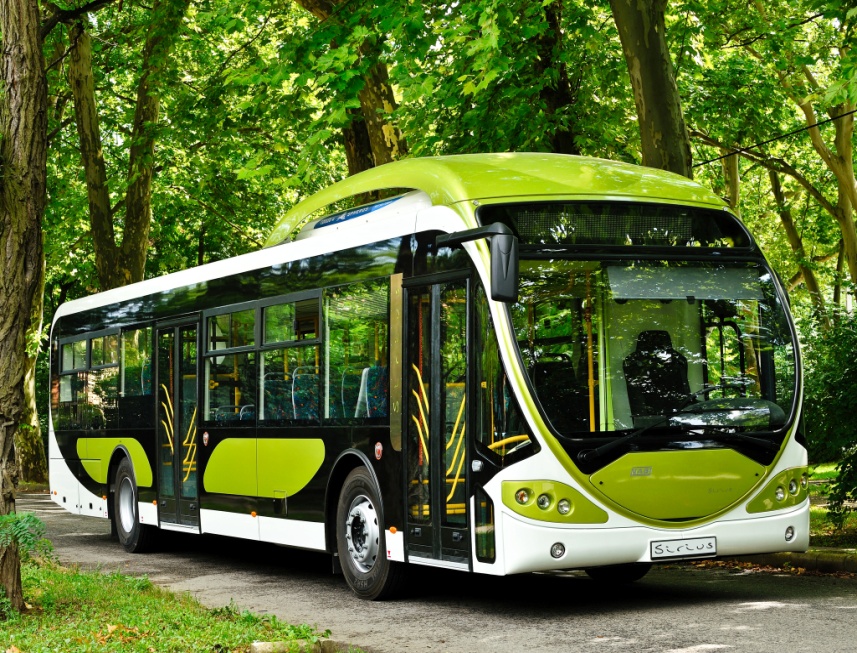 КЛИМАТ В ГРЕЦИИ Если решаетесь ехать на отдых в Грецию, то в любом случае вы должны быть любителем жаркого солнца, потому что здесь в году более 300 солнечных дней. И в любом случае, кроме зимы, конечно, в Греции будет жарко и сухо. В какой именно период года приехать точного совета нет – все зависит от того, кому какая погода по душе. Любите жару – добро пожаловать в июле-августе, в Афины или на один из островов. Кстати, в Афинах будет жарче, чем на островах, где более мягкий климат. Если это вас не вдохновляет - Крит и Родос ждут в мае, июне или сентябре-октябре. Ну, а прохладнее всего в Северной Греции, где даже курортный сезон начинается позже – в мае, и длится до сентября, в то время как на островах охватывает период с апреля по октябрь. Ночью же в каждой части страны бывает прохладно из-за постоянного бриза
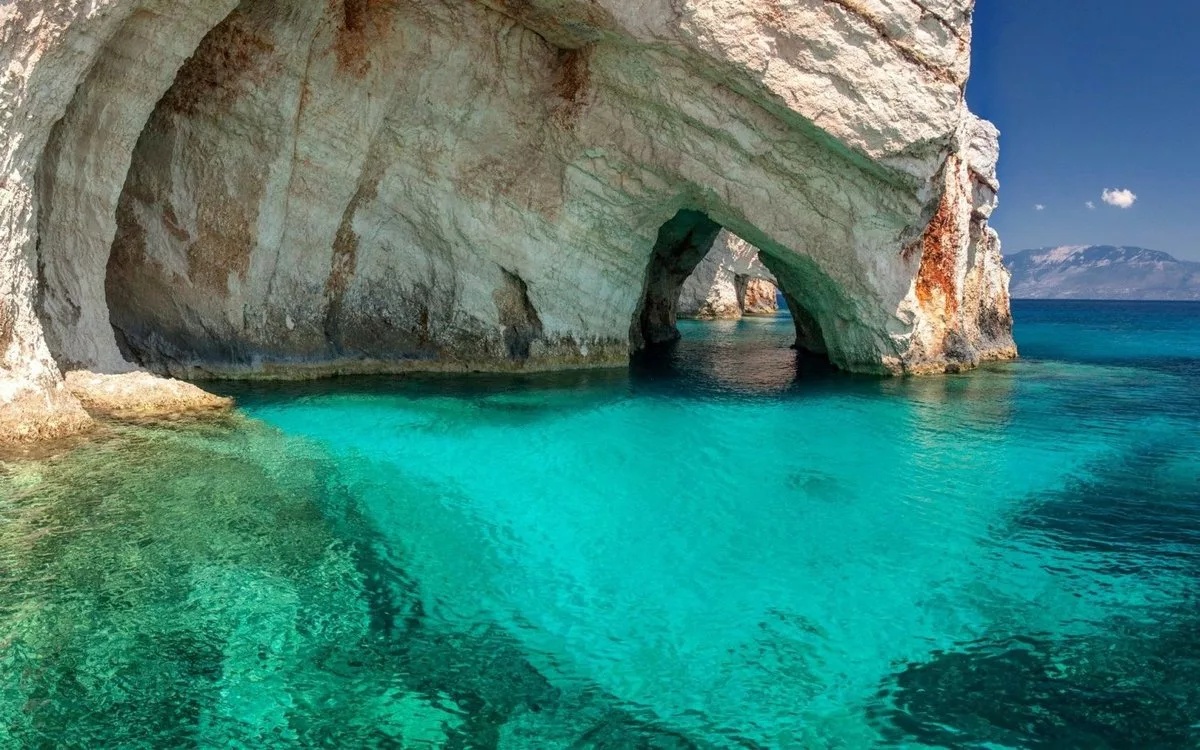 ПЛЯЖИ В ГРЕЦИИ Да-да, именно песок, потому что галечные пляжи в Греции встречаются редко. Пляжи еще можно разделить на шумные и не очень, находятся они на материке и островах соответственно. Обратите внимание, что пляжи, все до одного, муниципальные. Доподлинно неизвестно, можно ли сэкономить, принося на пляж свои лежанки и зонтики, но на самом пляже их можно только арендовать, и стоит это около 4 евро в день. Но даже если в списке расходов этого вы не рассчитали – не расстраивайтесь! Возможно, вам повезет, и вы попадете в один из тех отелей, которые ставят бесплатные зонтики и лежанки.
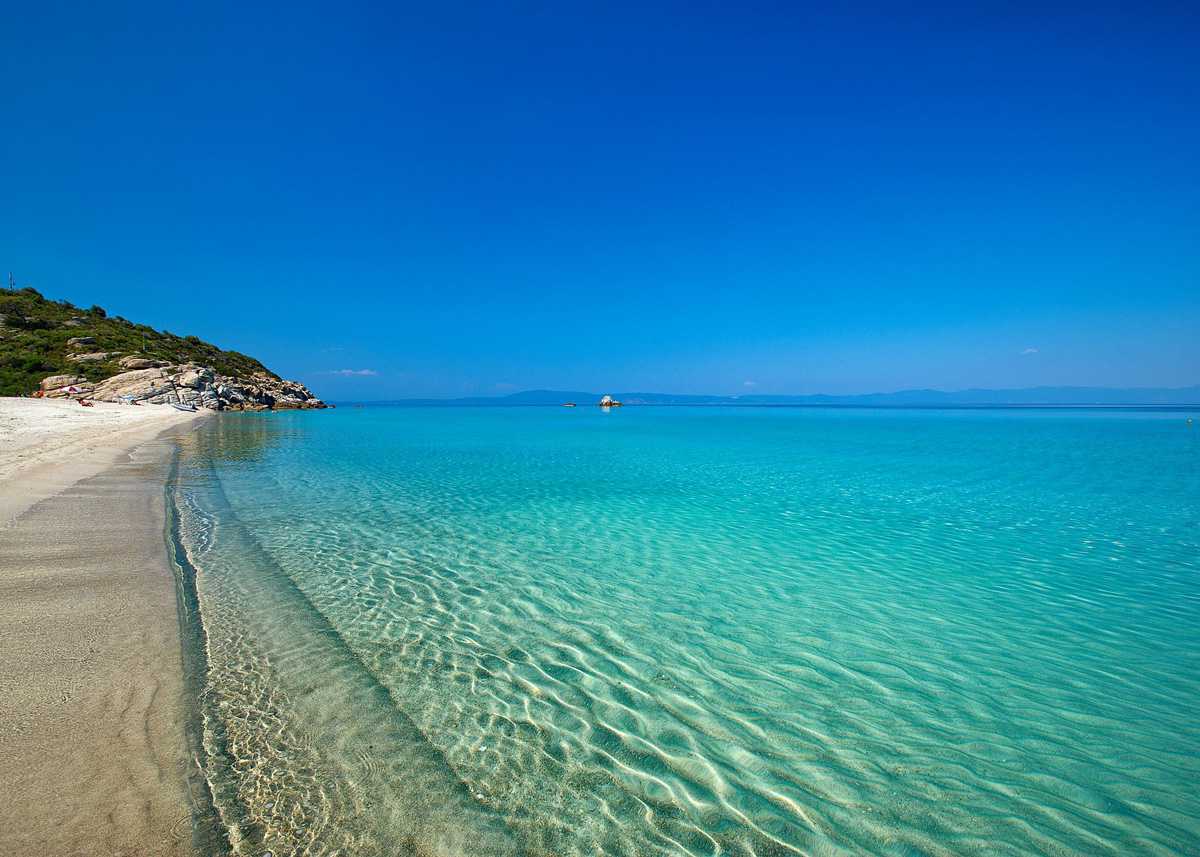 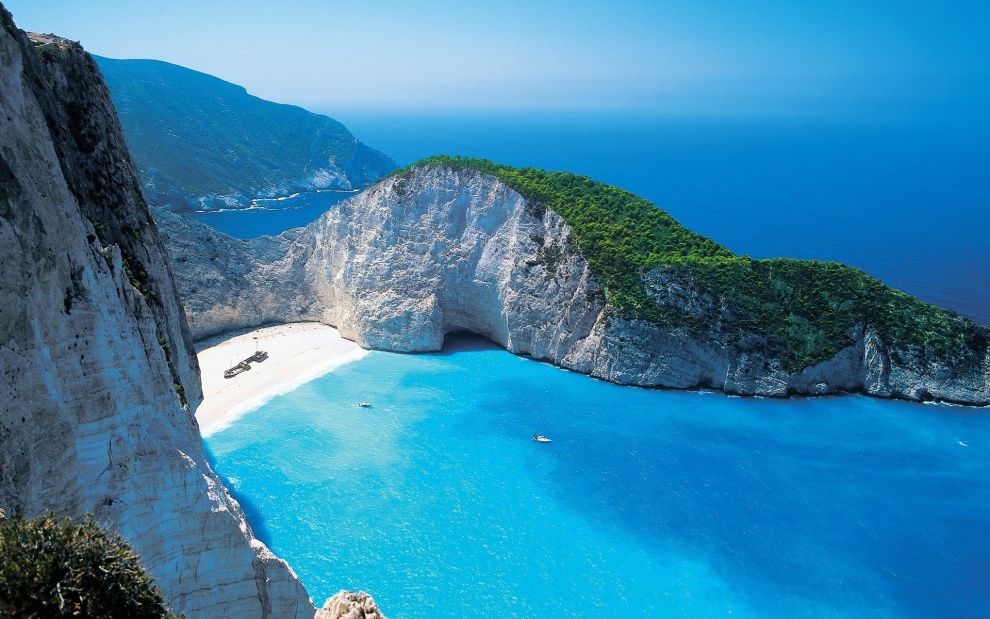 ОТЕЛИ ГРЕЦИИ Так вот, как раз об отелях. Просить поселить в отель со «звездами» не нужно, потому что вместо них греческие отели имеют категорию, которая отображает количество звезд: 2 «звезды» это С, 3 «звезды» -это В, 4 «звезды» - это А, пятизвездочные отели – категория deluxe. К экскурсионному маршруту скорее всего предложат отель категории В или С, без особого шика и вычурности, но со всем, что необходимо рядовому туристу. Есть и ряд отелей, предназначенных для отдыха с детьми. Что же качается качества, пляжные отели Греции отнюдь не хуже других средиземноморских побратимов.
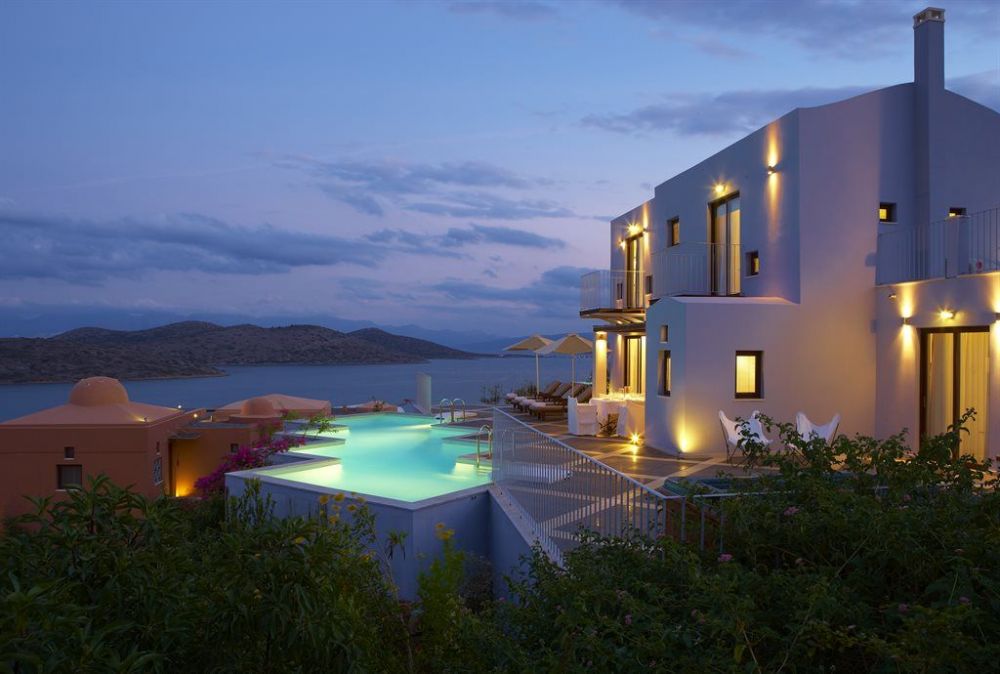 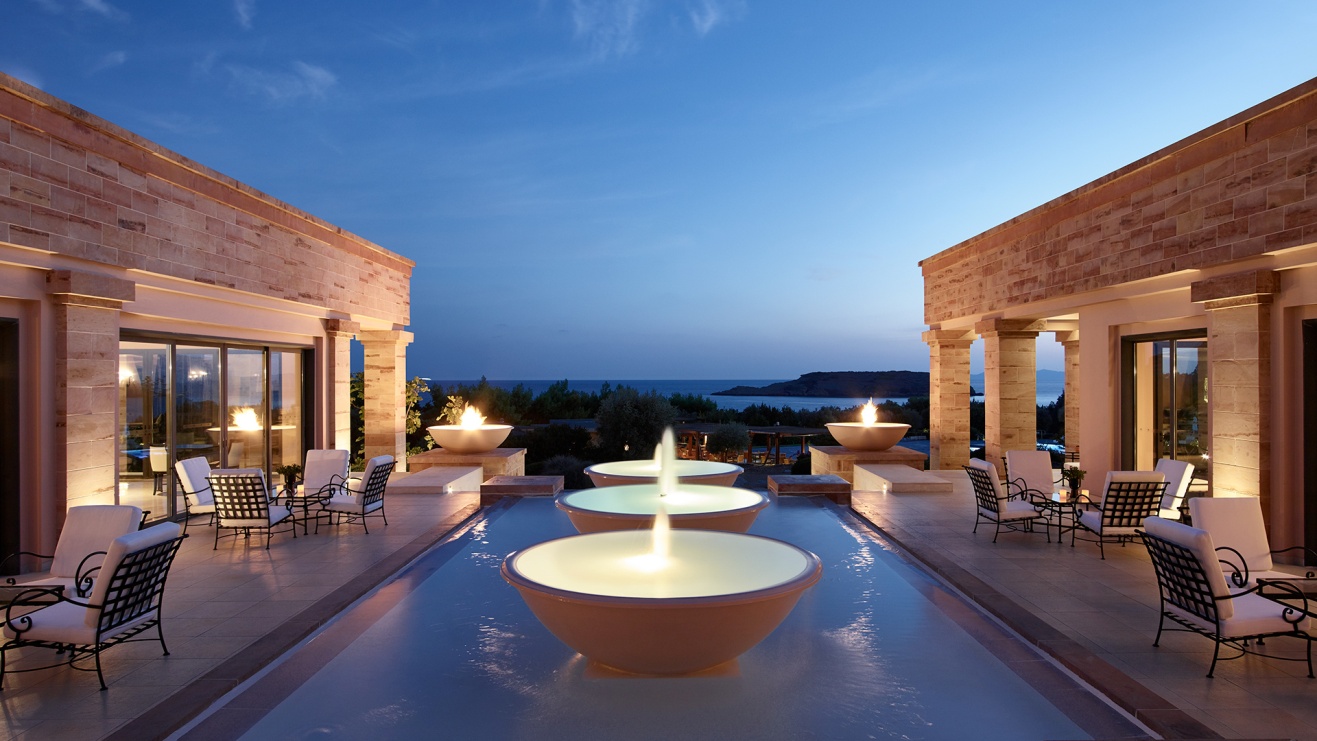 The White Palace- отель на самом берегу моря, где отдыхая у себя в номере Вы можете слышать, как волны мягко плещутся у вашего балкона. Отель поразит гостей своей новизной и признанным гостеприимством. Архитектурный стиль подчеркивает уникальность месторасположения отеля, где из каждой точки взору открываются завораживающие понорамные виды на море и город Ретимно. Многие постоянные гости El Greco подтвердят, что безупречный сервис Grecotel удовлетворит любые пожелания.
Расположение На самом берегу моря, в 9 км от города Ретимно. Ближайшая автобусная остановка находится в непосредственной близости от отеля
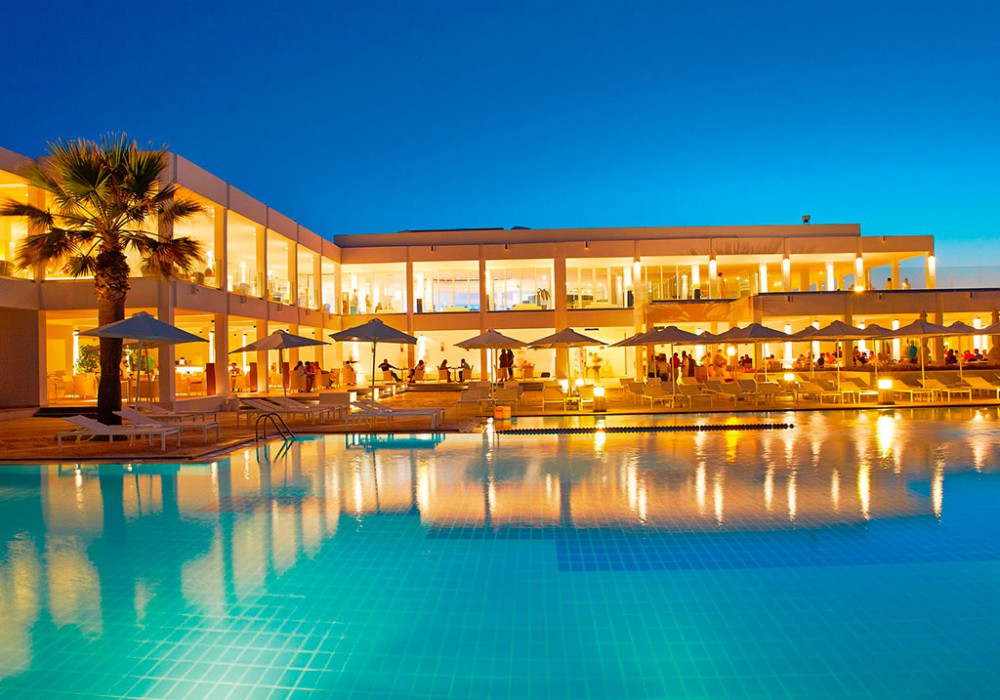 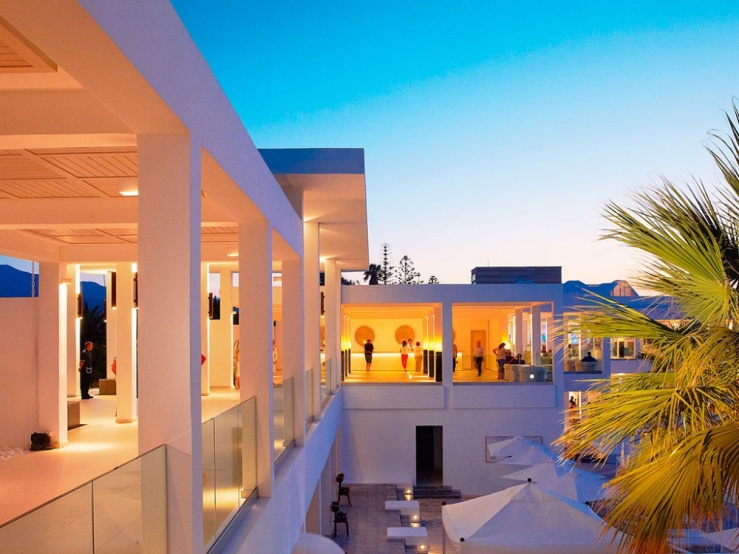 Инфраструктура: основной ресторан, Sunset лаундж-бар, White the Club a la carte ресторан, Yalos Beach club бар/ a la carte Ресторан (Греческая кухня, в зависимости от погоды), Fico F`India Бар у бассейна/a la carte итальянский ресторан, 5 бассейнов с морской водой, интернет-уголок, Wi-Fi (бесплатно), салоны и террасы, открытый театр в саду/летний кинотеатр, салон красоты, аренда автомобилей, мини-маркет, сувенирный и ювелирный магазины, услуги врача, конференц-залы и необходимым техническим оборудованием (макс. 30 чел)
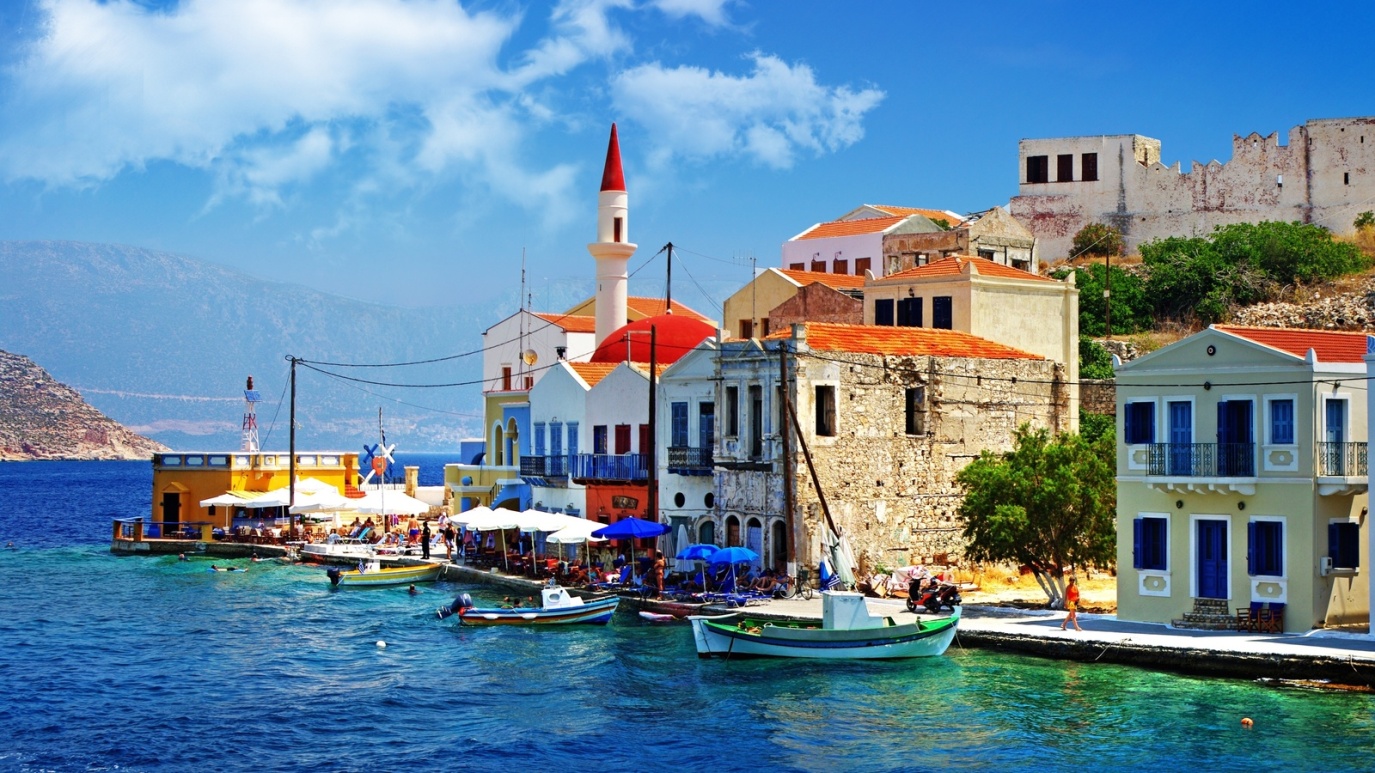 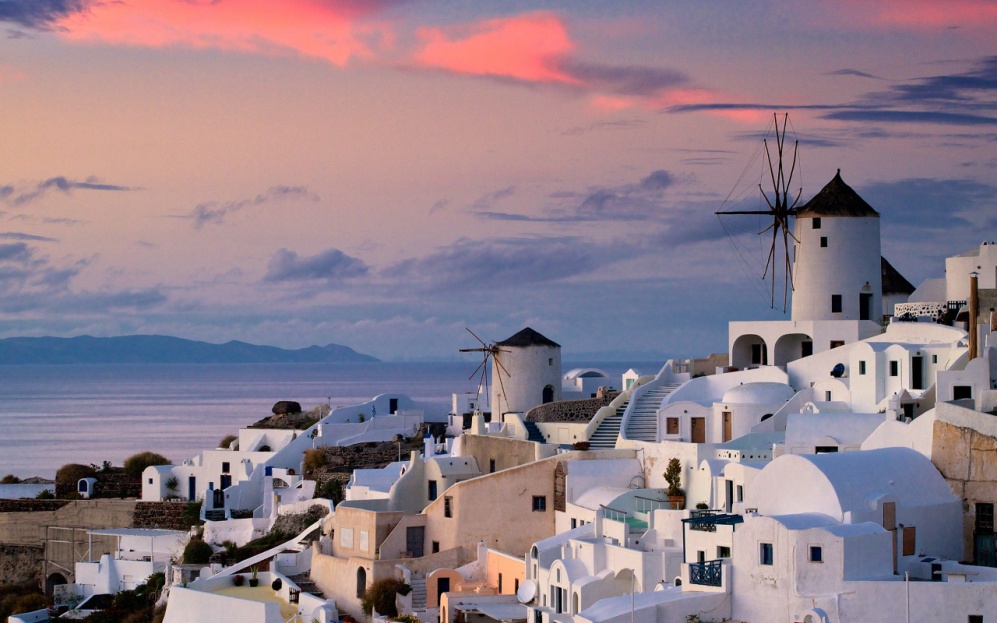 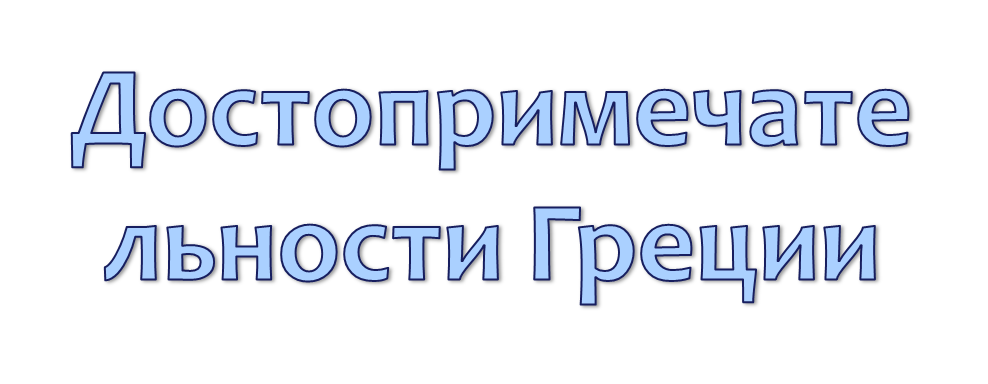 ГОРА ОЛИМП И ЕЁ ПАМЯТНИКИГора Олимп высотой 2917 м — самая высокая гора Греции. Она окружена глубокими пропастями, а ее вершина покрыта снегом. Олимп находится на восточном побережье материковой части Греции, недалеко от Эгейского моря. Гора Олимп - часть горной цепи, идущей на север в Болгарию и на юг в Турцию. По этой цепи проходит граница Фессалии и Македонии. Располагает гора Олимп и памятниками православной культуры. Самый известный из них – монастырь Святого Дионисия, возведенный в XVI в. на высоте 820 м. Немного западнее, на высоте 1020 м, находится монастырь Святой Троицы, некогда владевший огромными богатствами и занимавшийся образовательной деятельностью. В настоящее время монастыри активно восстанавливаются и являются действующими.
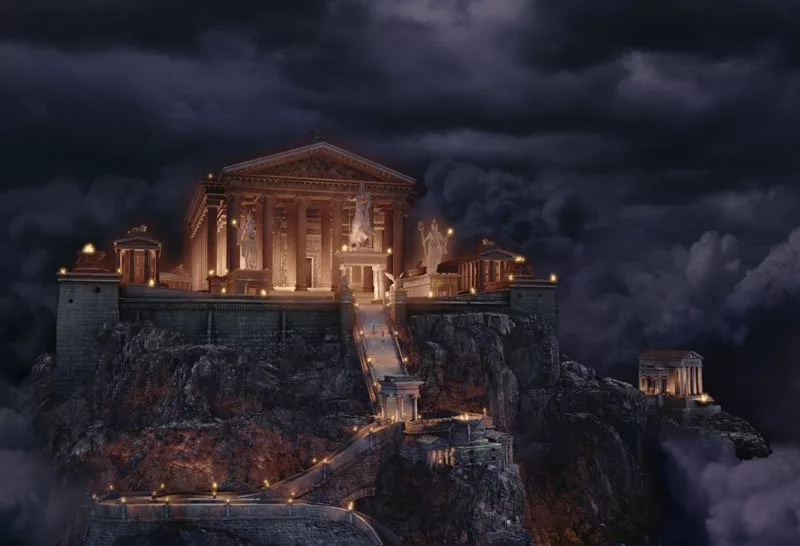 МИФОЛОГИЯ

Из греческой мифологии гора Олимп известна всем как резиденция двенадцати главных
олимпийских богов Древней Греции.

Вход на Олимп, согласно мифам, охраняют три прекрасные Оры – богини времен года и
стражи природного порядка. Они Открывают и закрывают Облачные ворота, когда Боги
спускаются на землю или возносятся обратно в светлые чертоги. На земле сменяются зима
и лето, радость и печаль, веселье и горе. Богам тоже известны страдания, но все же естественное состояние на Олимпе – это радость. Небо над Олимпом всегда ясное, в царстве Зевса не бывает ни дождя, 
ни снега. По словам Гомера, 
там всё купается в ярком 
приятном свете
и сияет безоблачный день.
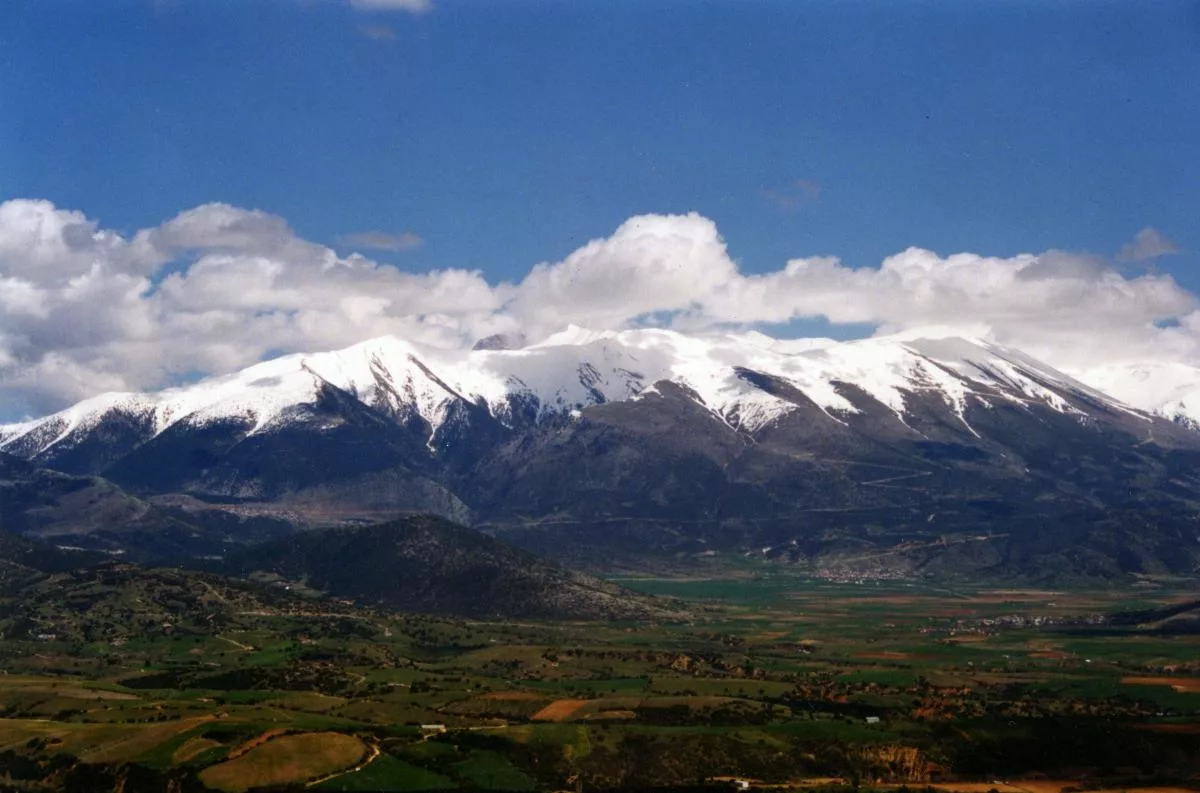 Акрополь
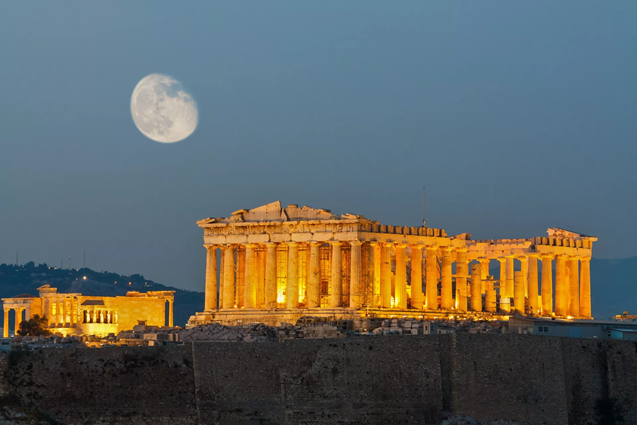 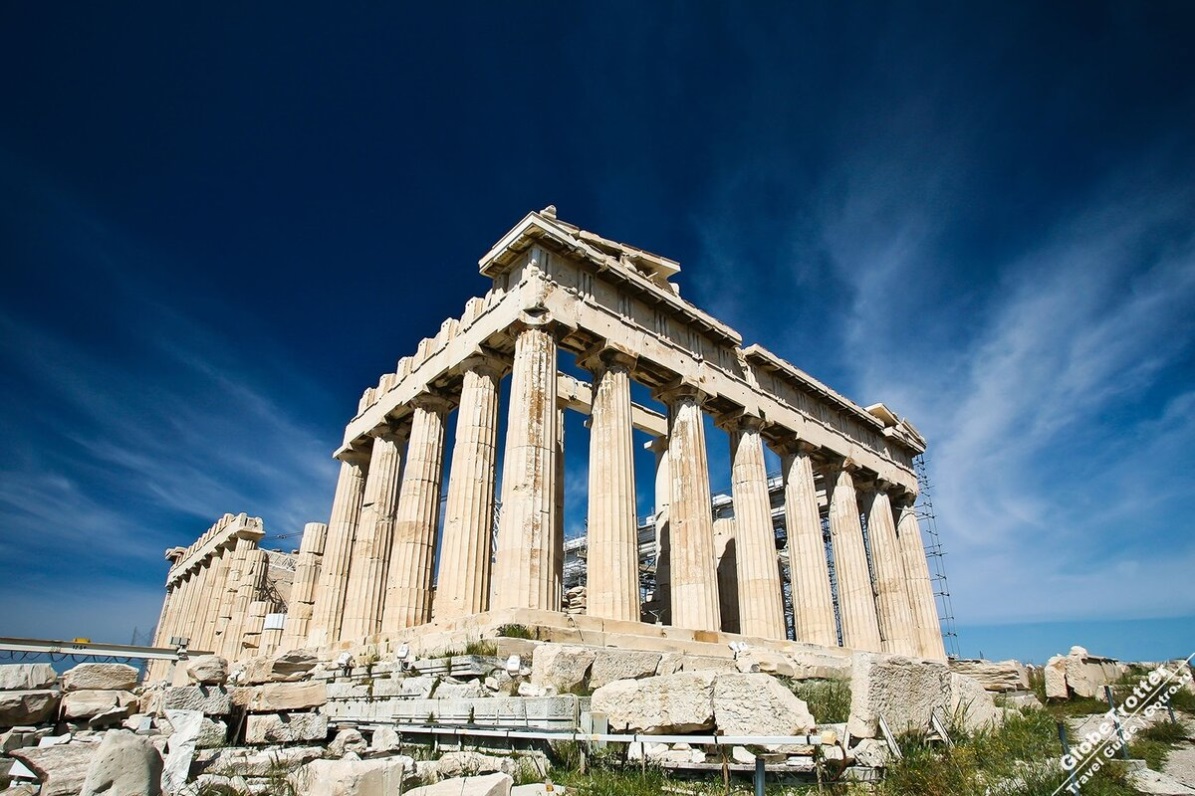 Это не только символ столицы Греции, но и символ всей страны. Сооружение представляет собой сложный архитектурный ансамбль. занесен в список всемирного наследия ЮНЕСКО.Центральное место отведено храму Афины Паллады – Парфенону. Также на территории Акрополя находятся храм, посвященный богине Нике Аптерос, храм Эрехтейон с его знаменитым портиком Кариатид, Бравронейон и множество других.В Древней Греции Акрополь служил обиталищем городских правителей, так как был самой защищенной частью города. Сейчас же это самое популярное и знаменитое место Греции. Очень интересно и как памятник истории, и как памятник архитектуры.
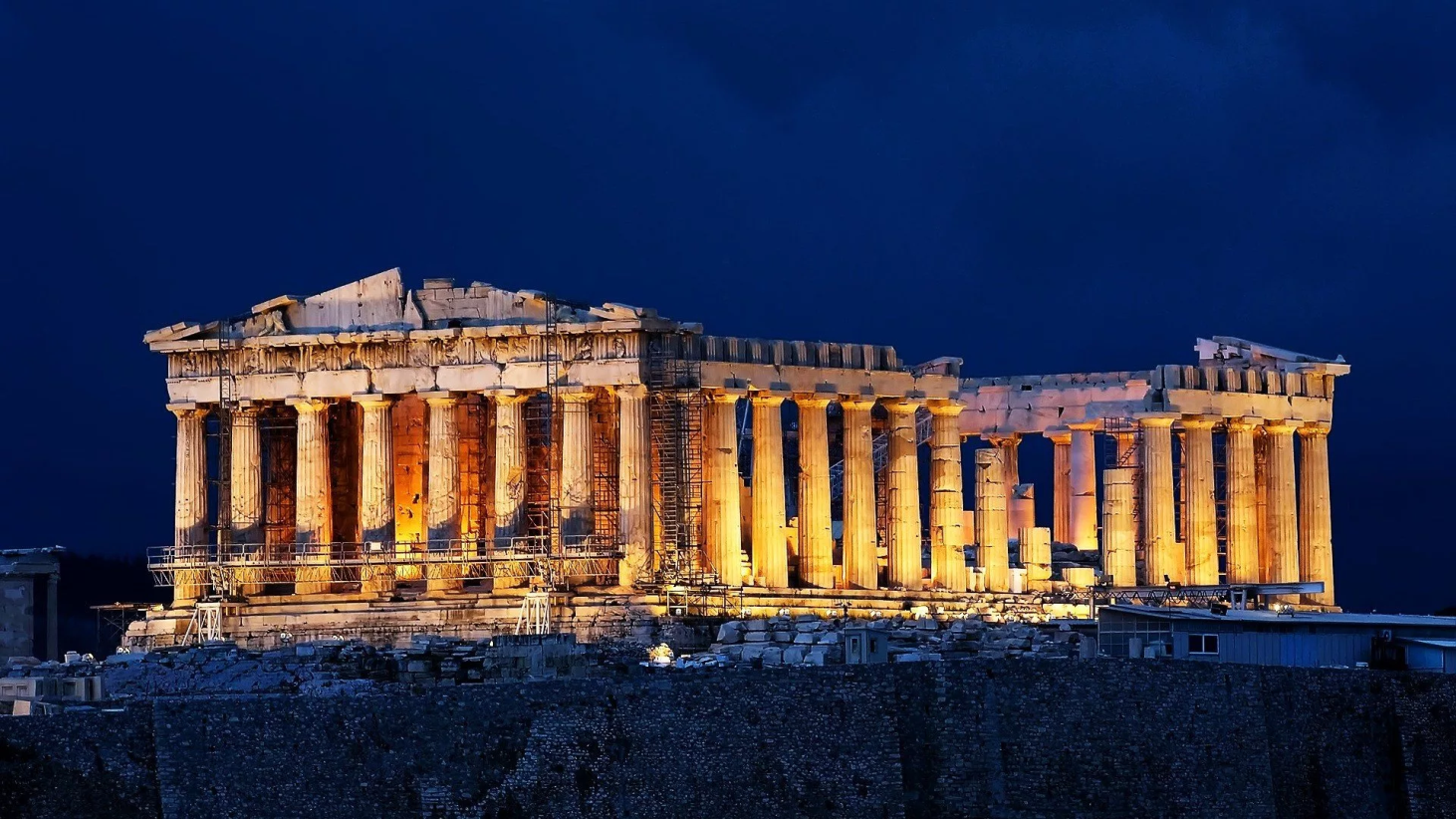